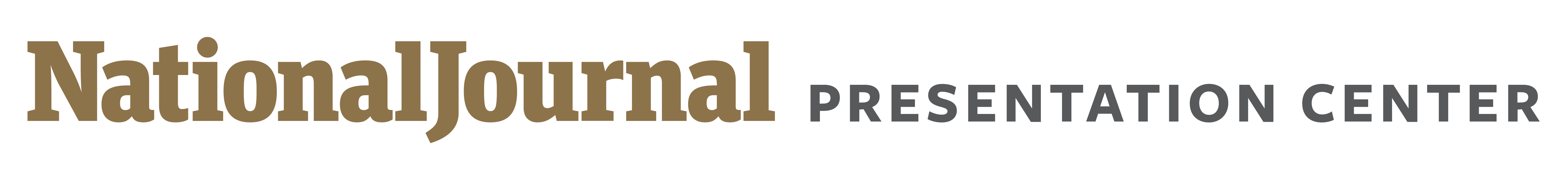 House 2017-2018 races
Cook Political Report ratings
Updated January 17, 2018

Producer 
Owen Minott and Justin Brown

Director 
Alistair Taylor
1
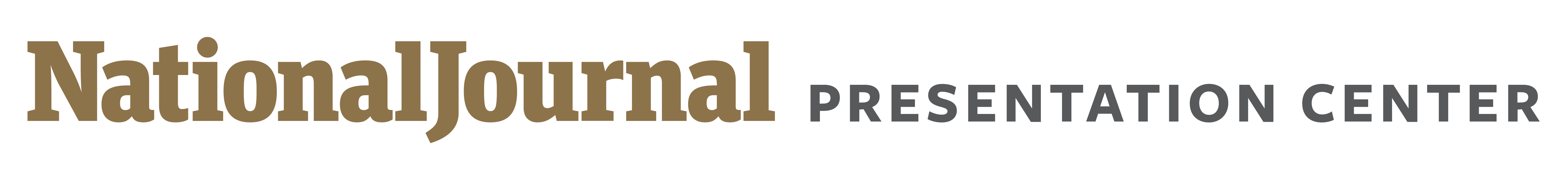 HOUSE ELECTIONS 2017-2018
If Democrats retain all their seats in 2018, they must pick up all “toss-ups” as well as 5 “lean-Republicans”
Cook Political Report ratings
2017-2018 HOUSE RACES
■ Democrat held seats     ■ Republican held seats
Likely Democrat
Sinema (AZ-9)*
Carbajal (CA-24)
Crist (FL-13)
Loebsack (IA-2)
Peterson (MN-7)
Kuster (NH-2)
Suozzi (NY-3)
Maloney (NY-18)
Schrader (OR-5)
Cartwright (PA-17)
Kind (WI-3)
Lean Democrat
O’Halleran (AZ-1)
McSally (AZ-2)*
Bera (CA-7)
Royce (CA-39)*
Issa (CA-49)*
Murphy (FL-7)
Ros-Lehtinen (FL-27)*
Gottheimer (NJ-5)
Kihuen (NV-4)
Toss Up
Walz (MN-1)*
Nolan (MN-8)
Shea-Porter (NH-1)*
Rosen (NV-3)*
Knight (CA-25)
Rohrabacher (CA-48)
Coffman (CO-6)
Curbelo (FL-26)
Blum (IA-1)
Roskam (IL-6)
Trott (MI-11)*
Lewis (MN-2)
Bacon (NE-2)
LoBiondo (NJ-2)*
Frelinghuysen (NJ-11)
Faso (NY-19)
Culberson (TX-7)
Comstock (VA-10)
Reichert (WA-8)*
Lean Republican
Denham (CA-10)
Walters (CA-45)
Handel (GA-6)
Young (IA-3)
Bost (IL-12)
Jenkins (KS-2)*
Yoder (KS-3)
Barr (KY-6)
Poliquin (ME-2)
Bishop (MI-8)
Paulsen (MN-3)
Lance (NJ-7)
Tenney (NY-22)
Costello (PA-6)
Meehan (PA-7)
Fitzpatrick (PA-8)
Dent (PA-15)*
Vacant (PA-18)
Hurd (TX-23) 
Sessions (TX-32)
Love (UT-4)
Likely Republican
Valadao (CA-21)
Hunter (CA-50)
Mast (FL-18)
Woodall (GA-7)
Davis (IL-13)
Hultgren (IL-14)
Walberg (MI-7)
Gianforte (MT-0)
Holding (NC-2)
Pittenger (NC-9)
Budd (NC-13)
MacArthur (NJ-3)
Pearce (NM-2)*
Zeldin (NY-1)
Donovan (NY-11)
Katko (NY-24)
Chabot (OH-1)
Vacant (OH-12)
Stivers (OH-15)
Renacci (OH-16)*
Smucker (PA-16)
Taylor (VA-2)
Garrett (VA-5)
Brat (VA-7)
McMorris Rodgers (WA-5)
Grothman (WI-6)
Excludes all seats marked as ‘Solid Democrat’ or ‘Solid Republican’
Dems need to pick up 24 seats to win majority
*Incumbent not seeking reelection
Source: Cook Political Report.
January 17. 2018  |  Daniel Stublen
2
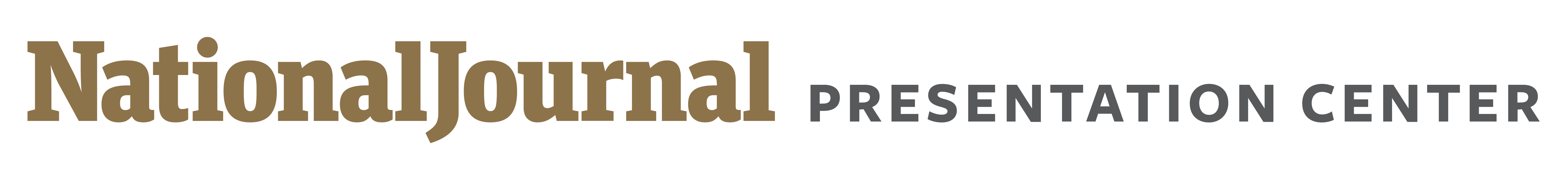 HOUSE ELECTIONS 2017-2018
How big of a swing? Control of the House will depend on how many seats Dems can take from the “lean Republican” column
Cook Political Report ratings
2017-2018 House races
■ Republican held seats (239)                        ■ Democrat held seats (193)
Source: Cook Political Report.
January 17, 2018  |  Daniel Stublen
3
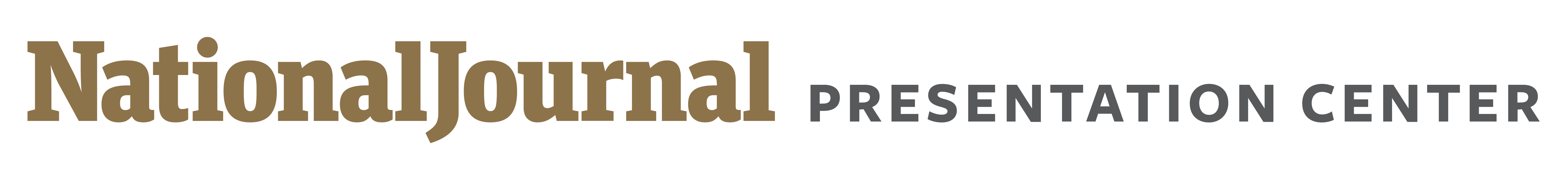 HOUSE ELECTIONS 2017-2018
With the resignation of Rep. Tiberi (R-OH12), the House currently has 4 vacancies
Representatives in the 115th Congress
JANUARY 17, 2018
■ Democrat held seats     
■ Republican held seats    
■ Vacant
4
193
239
Source: National Journal research.
January 17, 2018  |  Daniel Stublen
4